Mathematics and Special Education Leadership Protocols
Protocol 3:
Essential Understandings About Rigorous Mathematics Instruction
Developed in collaboration with the MA DESE, the MA Math Support Specialists’ Network and Education Development Center, Inc.
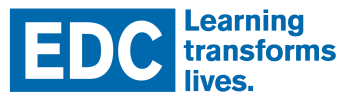 Clarifying the Work of the Team
1: Shared Beliefs About Mathematics Instruction for Students with Disabilities 
2: Essential Understandings About Students with Disabilities
3: Essential Understandings About Rigorous Mathematics Instruction
4: Aligning Barriers and Strategies
5: Responding to a Range of Learning Needs
2
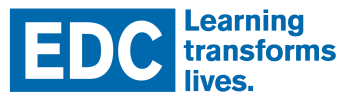 Massachusetts Department of Elementary and Secondary Education
Protocol 3 Goals
To establish a shared definition of “a rigorous mathematics experience for all students;”
To become familiar with how the Standards for Mathematical Practice help deepen students’ understanding of content.
3
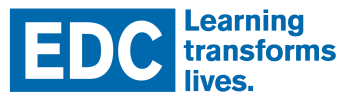 Massachusetts Department of Elementary and Secondary Education
Agenda
Brainstorming a Definition of “Rigorous Mathematics Experience for All Students”
Examples of Increasing Mathematical Rigor
Introduction to Standards for Mathematical Content integrated with the Standards for Math Practices (SMPs)
Use Video to Better Understand Content Standard 7.EE.4 and  Math Practice #3
Establishing a Shared Definition of “Rigorous Mathematics”
Wrap up, next steps
4
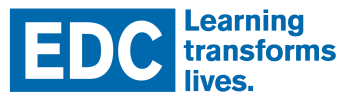 Massachusetts Department of Elementary and Secondary Education
Examples of Increasing Mathematical Rigor
What characterizes those problems that are more rigorous?

How does that fit with your initial brainstormed definition of rigor?
5
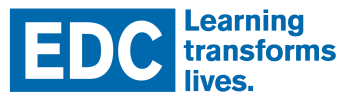 Massachusetts Department of Elementary and Secondary Education
[Speaker Notes: We’re about to look at several examples of ways to start with a simple math problem and revise the problem slightly to increase the level of mathematical rigor.

As you go through these examples, think about what characterizes the problems that are more rigorous, and how that fits with your initial brainstormed definition of rigor.]
Increasing the Mathematical Rigor
6 + 5 = _______

What pairs of numbers add up to 11?

What pairs can you find if you don’t restrict yourself to whole numbers?

How do you know you have them all?
6
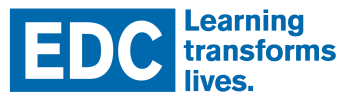 Massachusetts Department of Elementary and Secondary Education
[Speaker Notes: (Click space bar to reveal each bullet):
6 + 5 = ___:  This is the kind of math problem that most people are accustomed to seeing.  It’s a straightforward computation problem, and the goal is simply to accurately find the answer.  This is a cognitively low-demand task; the only mathematical task required is computation and there is a proscribed procedure to follow to do the computation.

What pairs of numbers….: If you change the problem slightly to instead ask for the pairs of numbers that add up to 11, all of a sudden the problem is a little richer.  You are still achieving the goal of computing correctly that you had in the previous version of the problem, but now there are more opportunities to do so embedded in the same problem.  
While this is still a cognitively low-demand task, it is more rigorous than the previous one because now you need to think about different ways to make 11 out of two quantities. There is still a proscribed procedure to follow, but the procedure now involves computation, making comparisons and keeping track of the list of pairs.

What pairs can you find if you don’t…: Many people will think (at least at first) only about whole numbers.  If you ask the question slightly differently now, you increase the rigor by having to consider different classes of numbers: whole numbers, positive and negative numbers, fractions, decimals and others.
This is a cognitively higher-demand task because now you have to think more conceptually about how different KINDS of numbers can be combined to make 11. There is not merely a single correct answer to find, but a variety of correct answers to find, and those answers can be used to find others.  (I.e. If I know that 9½ + 1½ makes 11, I might reason that 8½ + 2½ also makes 11.  Or if I know that 8.5 + 2.5 makes 11, I might reason that 7.5 + 3.5 makes 11.) The process for arriving at a solution is not as prescribed as in the prior two examples.

How do you know…: By adding this final question, you increase the level of rigor yet again.  This is a very cognitively demanding task.  Not only is there no prescribed way to arrive at a solution, but the process involves analyzing, testing, comparing and justifying.]
Increasing the Mathematical Rigor
Increasing the rigor does not necessarily mean going faster or going further ahead in the curriculum
It means “going deeper”
What do we mean by “going deeper?”
7
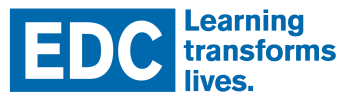 Massachusetts Department of Elementary and Secondary Education
[Speaker Notes: Rigor does not necessarily mean going faster or going further ahead in the material.  It means delving deeper into the mathematics.

To get a little more sense of what “going deeper” means, we’re going to look at two examples of math problems adapted in four different ways – like the 6+5 example – to show increasing levels of rigor.  It’s not important that all of you feel like you know how to solve the problems – what matters more here is to look for the difference in the kind of mathematical reasoning needed to solve the problem.]
Increasing the Mathematical Rigor
What is the rule for finding the mean (or average) of a set of numbers?
8
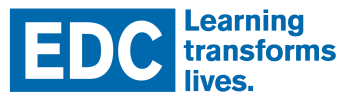 Massachusetts Department of Elementary and Secondary Education
[Speaker Notes: Here’s the first example.  Answering this question involves a straightforward memorization task.  It’s a cognitively low-demand task.

(Note that cognitively low-demand mathematical tasks don’t necessarily mean that they are somehow “inferior” or less desirable than higher cognitively demanding tasks.  They are an important part of being able to do mathematics.  However, what IS less desirable is a steady diet for students of only low cognitively demand tasks.)]
Increasing the Mathematical Rigor
Find the mean (average) of the following set of eight numbers:
4,  6,  9,  5,  13,  12,  9,  10
9
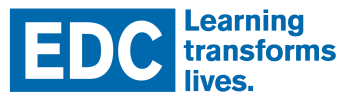 Massachusetts Department of Elementary and Secondary Education
[Speaker Notes: We can change the question in this way to increase the level of rigor somewhat.  Again, there’s still a prescribed procedure (or choice of several procedures) that can be used to solve the problem.  However, now there is a greater mathematical requirement than memorization needed to solve the problem.]
Increasing the Mathematical Rigor
Find two different sets of eight numbers, each with a mean (average) of 8.5 
(The numbers don’t have to be integers.)
10
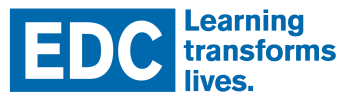 Massachusetts Department of Elementary and Secondary Education
[Speaker Notes: If we revise the problem in this way, the rigor increases yet again.  In this version of the problem, you have to draw on your understanding of “average” and what an average tells you about a set of data in order to solve the problem.  You might use some familiar procedures about finding averages to figure this out, but the point of the problem is not to simply complete a computation. DEFINE INTEGERS]
Increasing the Mathematical Rigor
The mean age of males in MA is 40.6 and the mean age of females in MA is 36.2.  
	
	Maria says that she has a shortcut for finding the mean age of all the  people in MA: 
	“You just take the mean of 40.6 and 36.2. It’s 38.4”  
Is she correct?  Why or why not?
11
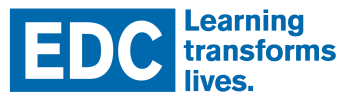 Massachusetts Department of Elementary and Secondary Education
[Speaker Notes: This problem now raises the level of rigor yet again.  Again, there is no prescribed way to go about solving this problem; you need to draw on what you know about averages to think about this problem.   

While you might call it a “word problem,” it differs from many textbook word problems.  Often textbook word problems just involve completing a known procedure for a problem couched in a “real-world” situation – but there is still a specific procedure to practice in order to solve the problem.  This problem is more rigorous than that sort of textbook example because it requires the learner to reason about averages, to make choices about what mathematical tools to use, and to justify their thinking using mathematics.

Note to Facilitator: Maria is correct because…..]
Increasing the Mathematical Rigor
What is the area formula for a rectangle?
12
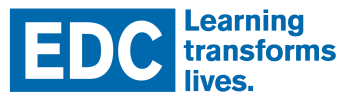 Massachusetts Department of Elementary and Secondary Education
[Speaker Notes: Here’s another example – this time in geometry.

This problem is an example of a memorization task.

Add area:]
Increasing the Mathematical Rigor
Find the area for a rectangle with a length of 7 and a width of 3.
13
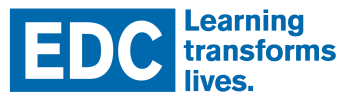 Massachusetts Department of Elementary and Secondary Education
[Speaker Notes: We can raise the level of rigor slightly by asking this kind of very familiar problem.  Now there is memorization required to recall the formula, and computation skills to apply to find the area.  However, it is still a cognitively low-demand task.

Give some options]
Increasing the Mathematical Rigor
What’s the largest possible area of a rectangle that has a perimeter of 16 inches?

What’s the smallest possible area?
14
Massachusetts Department of Elementary and Secondary Education
[Speaker Notes: Changing the problem in this way increases the rigor yet again and makes the task a cognitively higher demand task.  Students have to not just complete a procedure but use that procedure in the service of answering a more complex question.  They have to test their ideas, organize their work and thinking, compare their results and draw a conclusion.

Refer to the standards,]
Increasing the Mathematical Rigor
Given a rectangle with a fixed perimeter (i.e. the total perimeter is a particular length and that total length does not change), describe how the area changes as the length and width of the rectangle change.
15
Massachusetts Department of Elementary and Secondary Education
[Speaker Notes: This problem increases the rigor yet again.  There is no prescribed way to solve the problem, you need to draw on what you know about area and perimeter to reason about the problem, and you have to describe your thinking.

Do a couple of these]
Increasing the Mathematical Rigor
Rigor ≠ 
doing more and doing it faster; 
heavier work load; 

Rigor =
going into greater depth;
attending to learning and understanding concepts, not just completing procedures.
16
Massachusetts Department of Elementary and Secondary Education
[Speaker Notes: In summary, we want to move away from a vision of “rigor” that means doing more and doing it faster to a vision of “rigor” that means going into greater depth with mathematical ideas, and paying attention to learning and understanding concepts, not JUST completing procedures.  Procedures are an important companion to conceptual understanding, but a steady diet of procedures alone is not enough for students to learn mathematics.]
2011 MA Math Frameworks - 2 Key Parts
1) Standards for Mathematical Content
	K-8 standards presented by grade level
Organized into domains that progress over several grades
Grade intros give 2–4 focal points at each grade level
High school standards presented by conceptual category (Algebra and Functions, Geometric Measurement, etc.)
2) Standards for Mathematical Practice
	Carry across all grade levels
Describe habits of mind of a mathematically proficient student
17
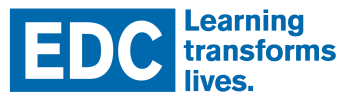 Massachusetts Department of Elementary and Secondary Education
[Speaker Notes: The new MA mathematics curriculum frameworks have 2 important parts:

1) The Standards for Mathematical Content and2)  The Standards for Mathematical Practice 

The Standards for Mathematical Practice are the ones we’ll be paying attention to today. These are a part of every grade level, PreK-12 and capture a vision of the “habits of mind” of a mathematically proficient student – ways of approaching mathematical tasks, and reasoning and making sense of them.]
Standards for Mathematical Practice
Make sense of problems and persevere in solving them.
Reason abstractly and quantitatively.
Construct viable arguments and critique the reasoning of others.
Model with mathematics.
Use appropriate tools strategically.
Attend to precision.
Look for and make use of structure.
Look for and express regularity in repeated reasoning.
18
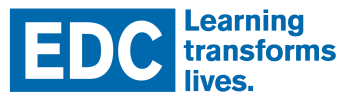 Massachusetts Department of Elementary and Secondary Education
[Speaker Notes: There are 8 Standards for Mathematical Practice, listed here.  You received a handout with the text of these 8 standards before this meeting to give yourself time to read them.  We’ll be paying special attention to #3 today.]
The Math Content and Practice Standards
“These Standards are not intended to be new names for old ways of doing business. They are a call to take the next step. It is time for states to work together to build on lessons learned from two decades of standards based reforms.”

-2011 Massachusetts Curriculum Framework for Mathematics (page 14)
19
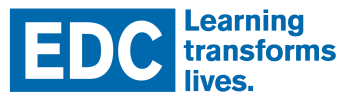 Massachusetts Department of Elementary and Secondary Education
[Speaker Notes: The math content and practice standards go a step further in their rigor, depth and specificity in describing ways that students engage with mathematics.]
These Math Practices Define the “Next Step!”
They articulate how students must engage with the mathematics content in order to “reason like a mathematician”, not just compute like a calculator.
20
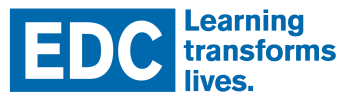 Massachusetts Department of Elementary and Secondary Education
[Speaker Notes: This is more than “advanced problem solving.”  The Standards for Mathematical Practice define a next step in the level of expectation that all students have an opportunity to engage with rigorous mathematics.]
Standards for Mathematical Practice
“The Standards for Mathematical Practice describe ways in which developing student practitioners of the discipline of mathematics increasingly ought to engage with the subject matter as they grow in mathematical maturity and expertise throughout the elementary, middle and high school years.”
21
Page 18, 2011 Massachusetts Curriculum 
Framework for Mathematics
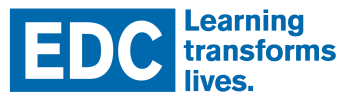 Massachusetts Department of Elementary and Secondary Education
[Speaker Notes: These practices or mathematical “habits of mind” describe what students –at all grades– must develop and use.  Developed differently at different grades…]
Getting Familiar with the Standards for Mathematical Practice
Discuss: 
	How do these math practices combined with math content fit or not fit with your own ideas of “mathematical rigor?” How do the math practices enhance the rigor of the content?
22
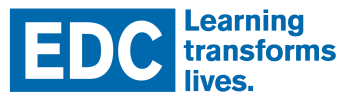 Massachusetts Department of Elementary and Secondary Education
Getting Familiar with the Standards for Mathematical Practice
Few minutes to work on the Staircase Problem.
Not necessary or expected to finish it – just start it and share 1-2 ideas you have with someone else about how you’re thinking about the problem.
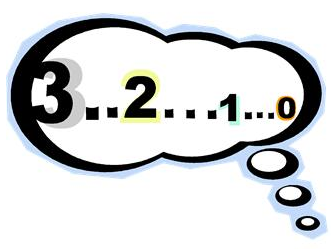 23
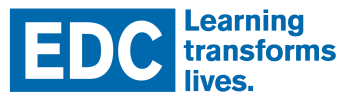 Massachusetts Department of Elementary and Secondary Education
[Speaker Notes: We’re going to take 5-7 minutes to give you an opportunity to start work on the problem.  

It’s important for everyone to at least give it a try for 2 reasons: 1) you will see students grappling with this problem in the video, and it really helps to understand what the problem is about as you listen to them;  2) 

You are not expected to finish it; just get into it enough to have a sense of what the problem is about and to pay attention to how you are thinking about the pattern in the problem.]
Content Standard
7.EE.4 Use variables to represent quantities in a real-world or mathematical problem, and construct simple equations and inequalities to solve problems by reasoning about the quantities.
24
Massachusetts Department of Elementary and Secondary Education
Getting Familiar with the Standards for Mathematical Practice
As you watch the video, keep the following question in mind:
	What evidence of MP #3 do you see as the students work on the problem in the video?
25
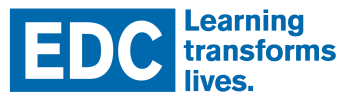 Massachusetts Department of Elementary and Secondary Education
Getting Familiar with the Standards for Mathematical Practice
Having watched the video and identified some possible examples of students’ use of MP #3, discuss:
	What evidence from the video did you see that you think embodies MP #3?
26
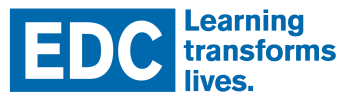 Massachusetts Department of Elementary and Secondary Education
Getting Familiar with the Standards for Mathematical Practice
Based on what you’re thinking at this point, what are three things that now seem central to you about “rigorous mathematics?”
27
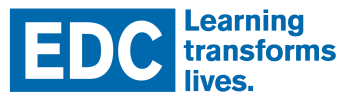 Massachusetts Department of Elementary and Secondary Education
Wrap Up
Summarize where you ended up today
Parking lots questions
Any follow-up steps?
28
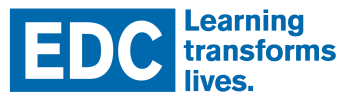 Massachusetts Department of Elementary and Secondary Education
Next Time…
#1  Shared Beliefs About Math Instruction for  	 	Students with Disabilities 
#2	Essential Understandings About Students 	with Disabilities
#3	Essential Understandings About Rigorous 	 	Mathematics Instruction 
#4	Aligning Barriers and Strategies
#5	Responding to a Range of Learning Needs
29
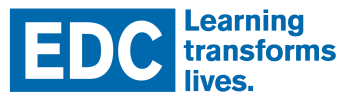 Massachusetts Department of Elementary and Secondary Education
[Speaker Notes: Today’s protocol was intended to help the team build shared knowledge about the Standards for Mathematical Practice that are part of the new MA curriculum frameworks in mathematics.

The next two protocols will now lay out a framework for making this mathematics accessible to students with disabilities.  The next one will introduce the framework in the context of just one student, and the final protocol will extend that framework to a classroom of students with varied learning needs.]